Informative and Controllable Opinion Summarization
Advisor: JIA-LING, KOH
Source: ACL,21
SPEAKER: Rui Ze Fang
DATE: 2021/11
1
Outline
Introduction
Method
Experiment
Conclusion
2
Introduction
3
Introduction
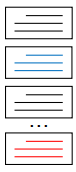 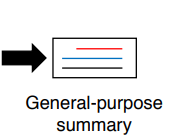 《No game no life : 遊戲人生》
多篇評論
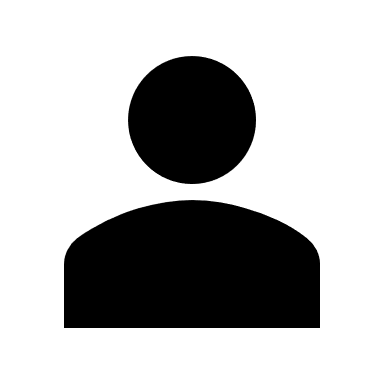 使用者
4
Opinion Summarization
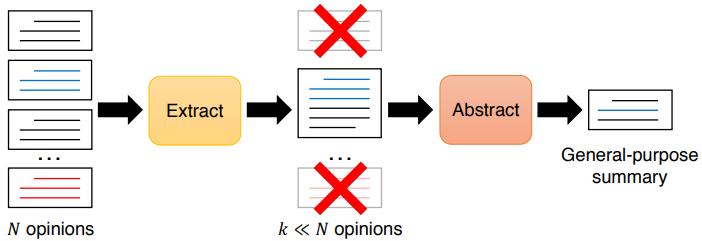 Input:
All of reviews
Challenge :
only a small subset of reviews, the summaries can be less informative
5
Condense-Abstract
Each review (X)
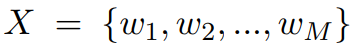 Input:
All of reviews
6
Method
7
Method
8
Condense
Encoder
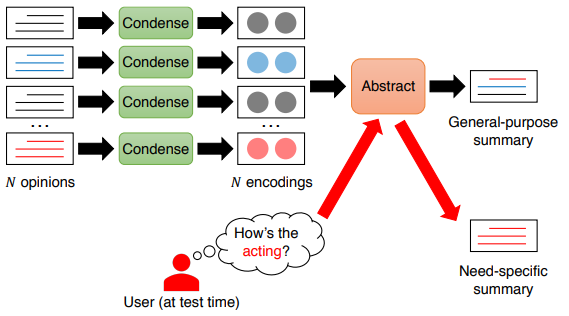 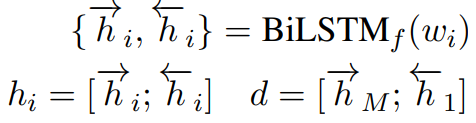 Decoder
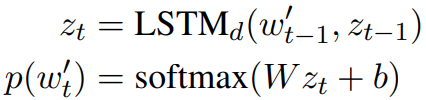 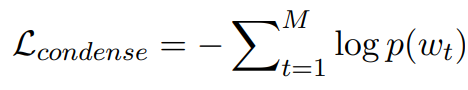 9
Multi-source Fusion
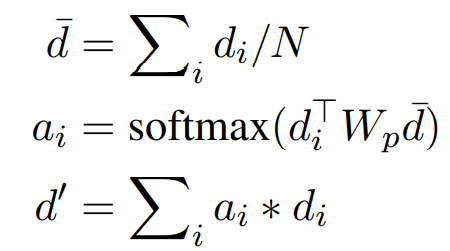 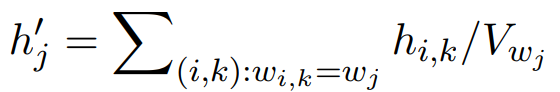 10
Decoder
Salience-biased Extracts
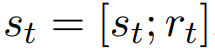 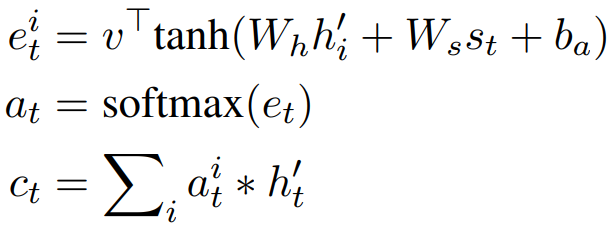 11
Salience-biased Extracts
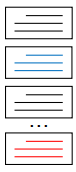 BERT
Average
Average
12
Decoder
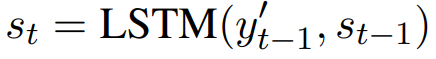 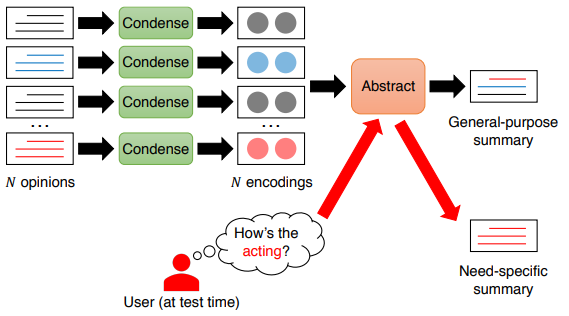 13
Loss function
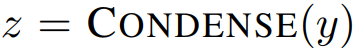 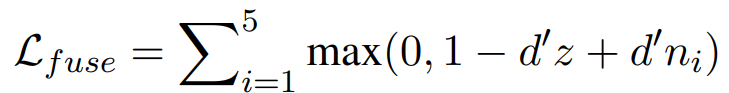 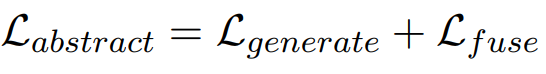 14
Need-specific summary
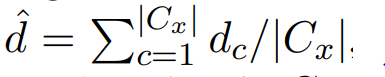 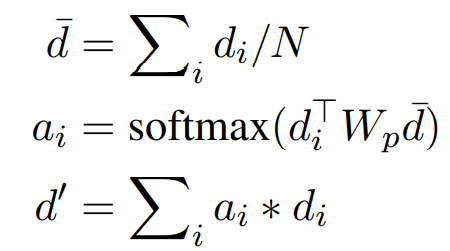 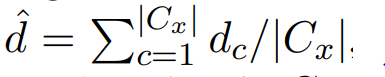 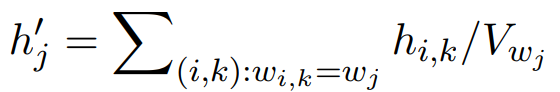 15
Experiment
16
Experiment
17
Experiment
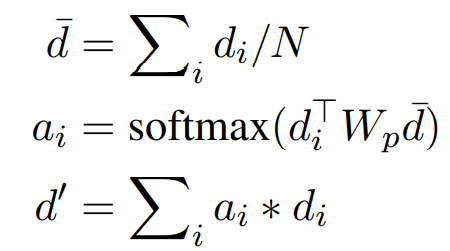 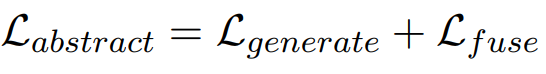 18
Experiment
19
Conclusion
20
Conclusion
CONDASUM is superior to purely extractive models and abstractive models that include an extractive pre-selection stage.

CONDASUM is able to generate need-specific summaries at test time.
21
結束
22
Opinosis-Graph
23
METEOR
24